Når sykefravær fører til konflikt- og motsatt
Atle TorpJuridisk rådgiver HR & ledelse
Karoline DystebakkenJuridisk rådgiver HR & ledelse
CASE #1 -  Knut
Knut har gitt uttrykk for at en er misfornøyd etter omorganisering og nye oppgaver. I lunsjen snakker han høyt med kolleger om hvor misfornøyd han er. Dette overhører også leder uten at han konfronterer Knut med dette. 
Når leder sjekker fravær viser det seg at man mer enn tidligere er borte med egenmelding både egen og barns sykdom. Leder innkaller Knut til møte for å høre mer om hvordan han kan bidra for å unngå hyppig fravær. 
Knut blir sint da han mener leder antyder at fraværet ikke er reelt.  Dagen etter dukker det opp en sykemelding.
CASE #2 -  Per
Per er akkurat blitt sykemeldt 100%. Per tar det derfor for gitt at det ikke er noen jobbmuligheter og holder seg hjemme. 
Han synes det er rart at leder umiddelbart ringer for en prat og samtidig inviterer til et møte bare om et par dager. Legen har jo skrevet sykemelding og Per orker ikke ta denne praten nå. Han gir også uttrykk for dette i samtalen med leder. Han mener leder stiller urimelige krav om at han skal stille på jobb selv om lege jo har sykemeldt ham 100%. 
Neste gang leder tar kontakt ser Per hvem som ringer og tar ikke telefonen. Etter to uker dukker det opp ny sykemelding.
CASE #3 -  Linda
Linda har i lengre tid vært i konflikt med leder. Uenigheten gjelder hvordan Linda utfører arbeidet og leders tilbakemelding på arbeidet i samtaler.  Linda gir uttrykk overfor andre kolleger og HR at hun føler seg trakassert av leder. 
I lønnsforhandlingene fikk hun ikke lønnsøkning. Hun ble i går gitt en advarsel som hun fant urimelig. I dag ringer Linda leder og forteller at hun er blitt sykemeldt i 14 dager.
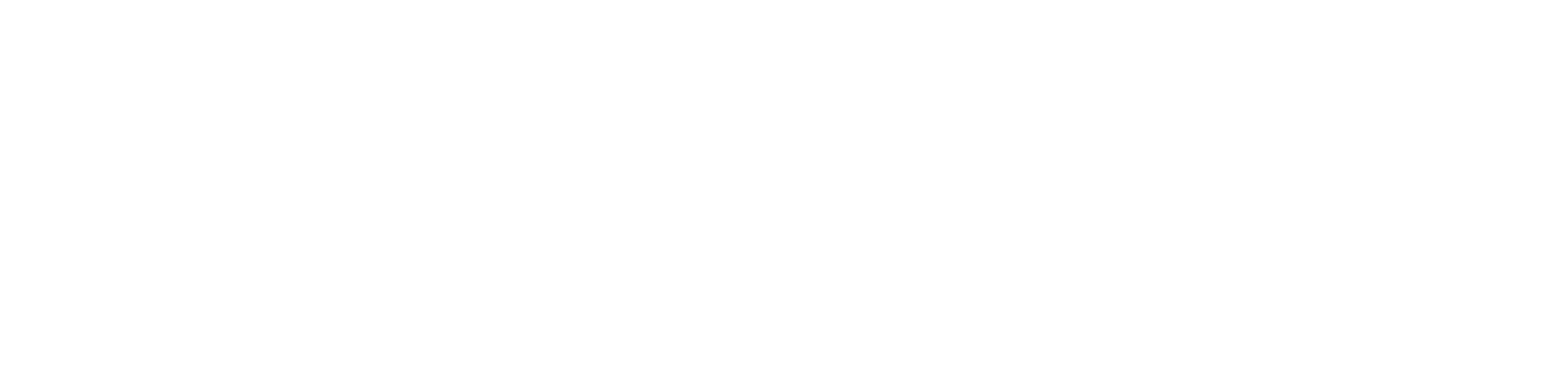